Evaluating the aerosol loading in Johannesburg during the COVID-19 lock-down period in 2020.
Institution:		University of Johannesburg
			Department of Physics
Supervisor:	 	Prof. H. Winkler (UJ)
Co-supervisor:	Dr. K. Roro  (CSIR)
Student:		C.H. Fourie
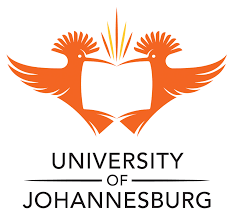 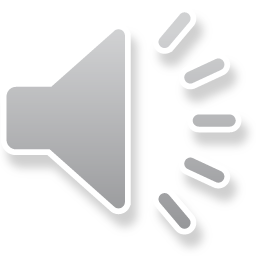 1
Introduction
The start of the COVID-19 pandemic resulted in a brief period (Lockdown Level 5) where the day to day activities of a large portion of the South African and the global population was brought to a halt. Residents were confined to their houses, and the economic driving power in South Africa was brought to a near standstill with only the essential services continuing production (at reduce capacity). The global downscaling of industrial production and human confinement resulted in a reduction in pollution around the world.
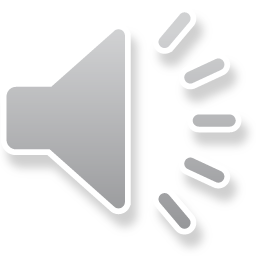 2
Introduction
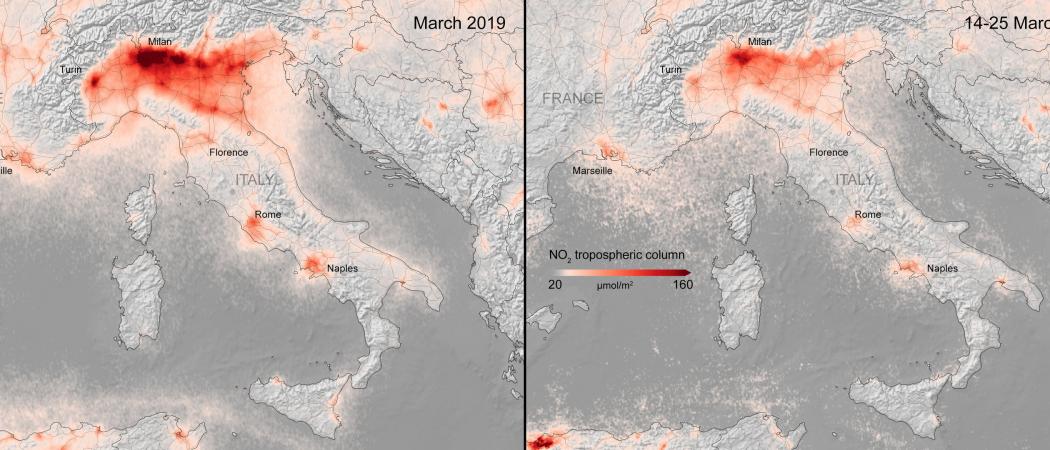 Source: https://www.esa.int/ESA_Multimedia/Images/2020/04/NO2_concentrations_over_Europe
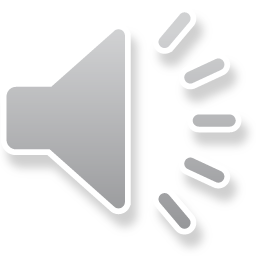 3
Aim & Objectives
This investigation aims to detect variations aerosol concentrations by looking at incoming solar irradiance data in an attempt to determine whether the implemented lockdown restrictions due to the pandemic resulted in a brief reduction in the production of Urban and Industrial type aerosols.
The objective is to evaluate solar irradiation intensity by looking at the number of clear-sky days, and the associated broadband and spectral profiles for each of the select days before and during the lockdown period
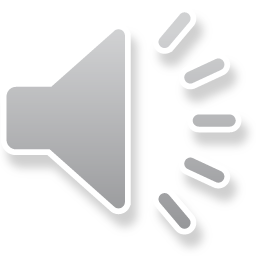 4
Location & Apparatus
Elevation : 1449 m
CSIR Energy Building	(Building no.34)
25°45’00’’ S	28°16’43’’ E	
Broadband Irradiance W/m2
Pyranometer : GHI, DHI Pyrheliometer: DNI
Spectral Irradiance: W/m2/µm
Spectro Radiometer: DNI
Integrated weather sensor
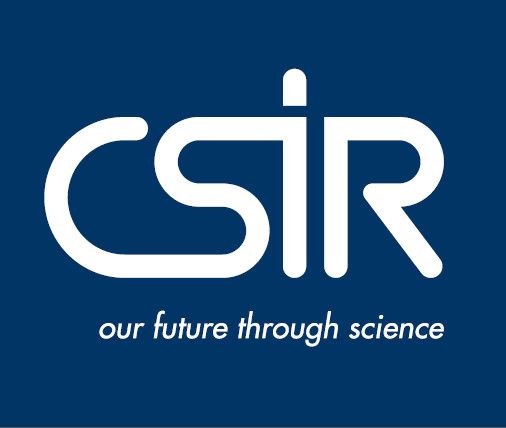 https://www.csir.co.za/
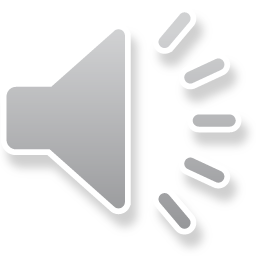 5
Method
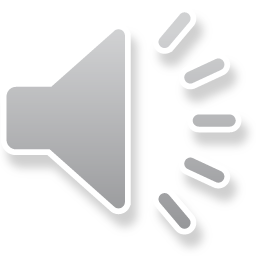 6
Results: Clear-sky days
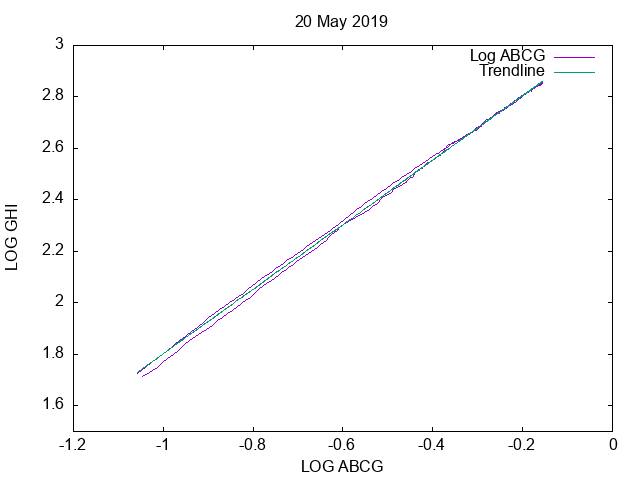 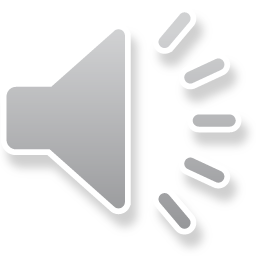 7
Results: Clear-sky days
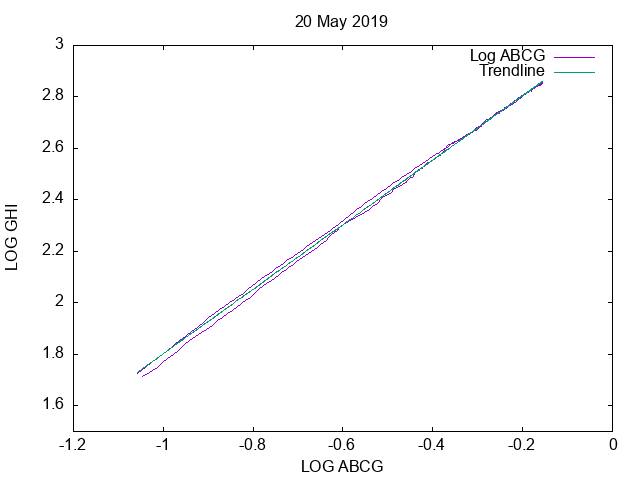 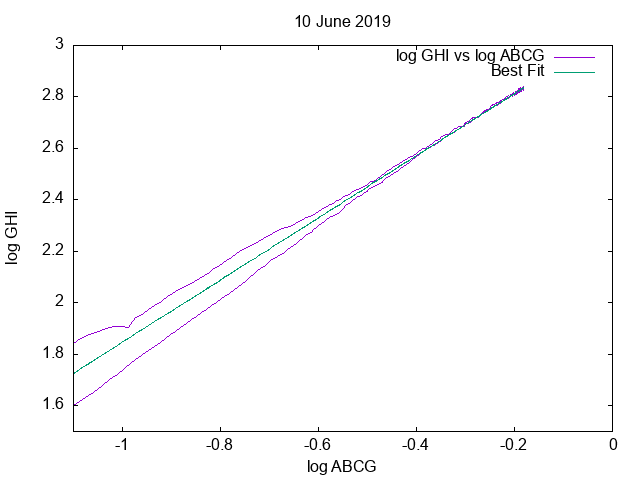 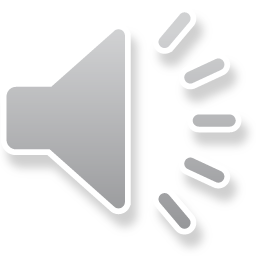 8
Results: Clear-sky days
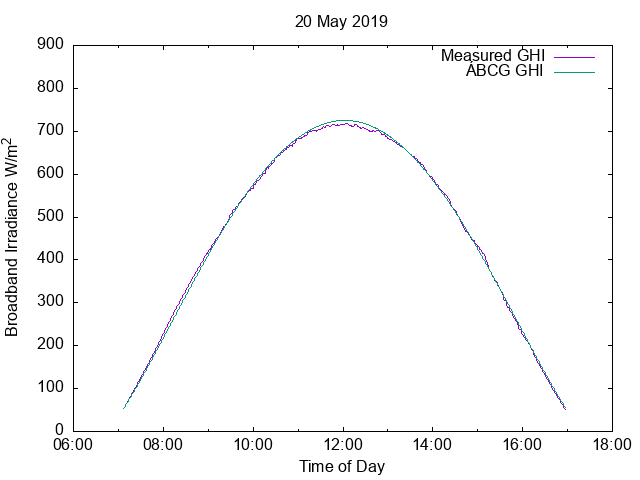 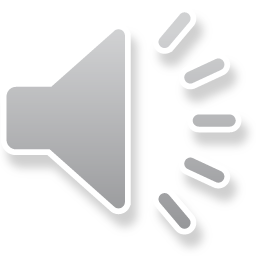 9
Results: Clear-sky days
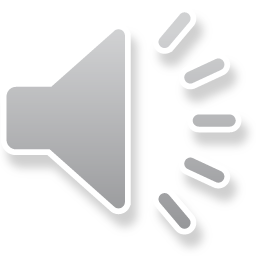 10
Results: Broadband Data
Seasonal Variation
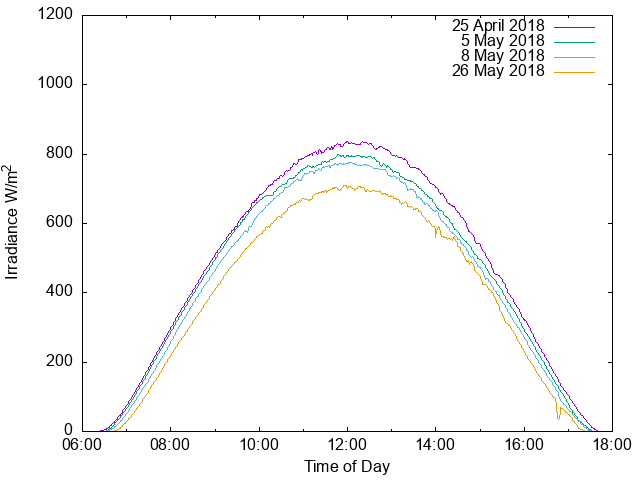 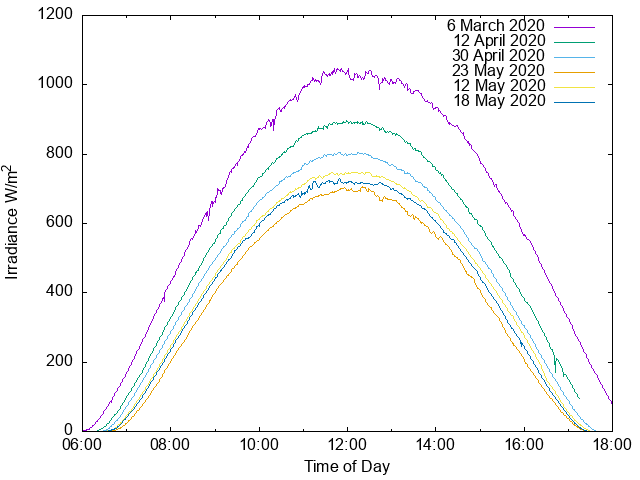 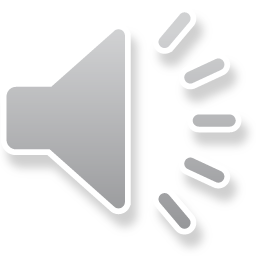 11
Results: Broadband Data
Seasonal Variation
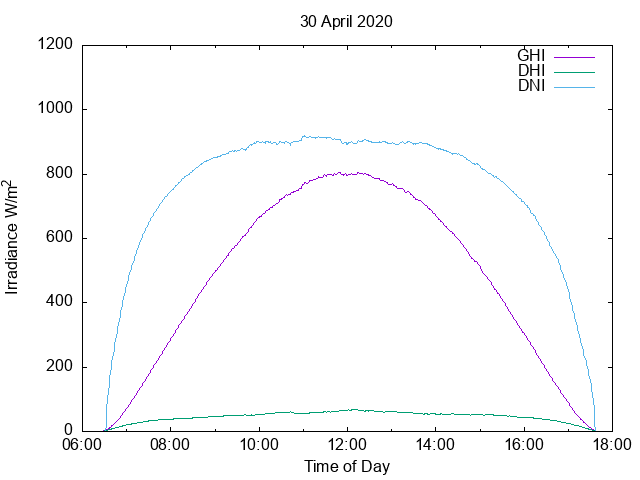 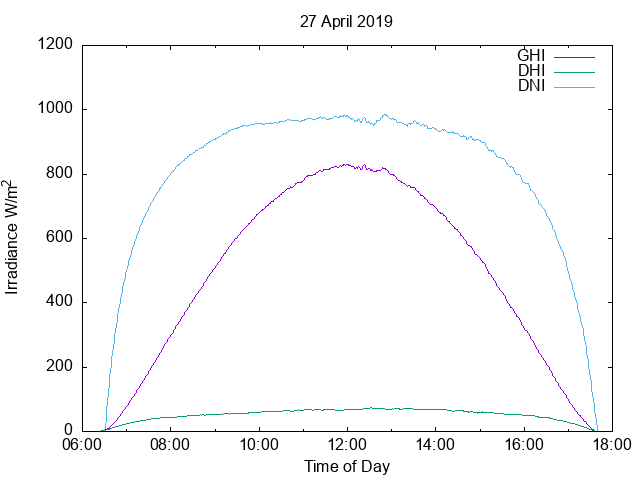 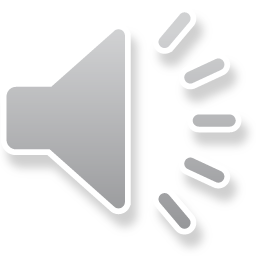 12
Results: Broadband Data
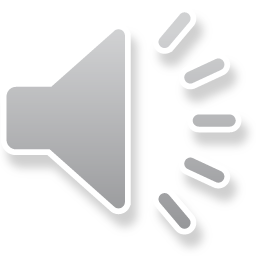 13
Results: Spectral Data
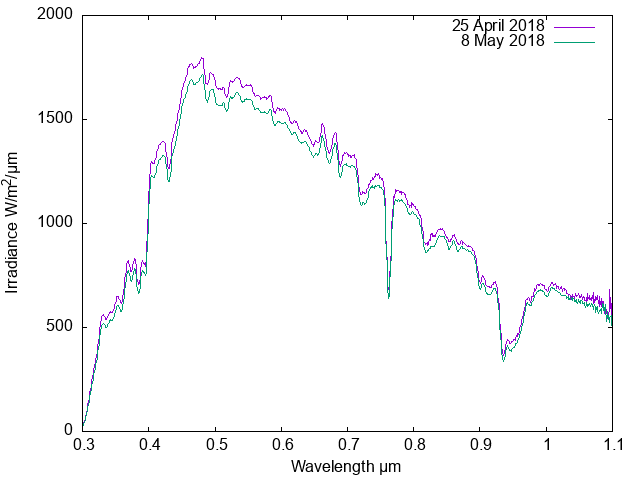 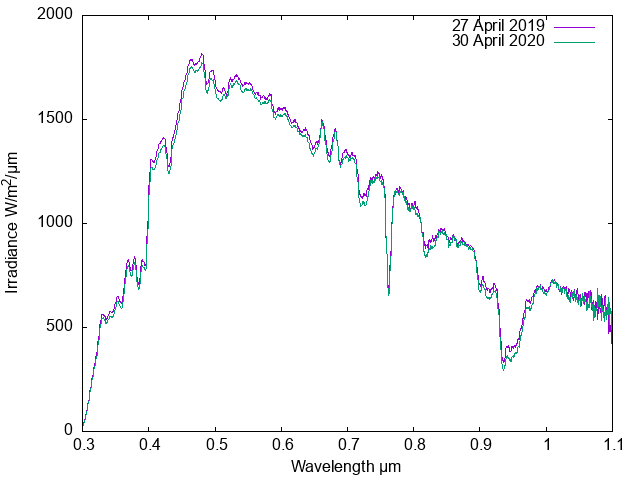 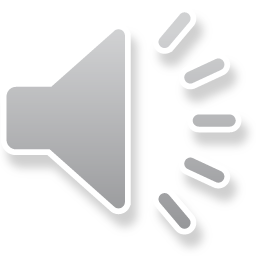 14
Analysis & Conclusion
2018, 2019 and 2020 year showed a similarity in the frequency and quality of Clear-sky days when comparing GHI to SZA for the given time period.
Broadband data could not show any concise evidence to indicate that there was a significant reduction in aerosols when comparing 2020 to years prior.
Spectral data did not show any clear sign of absorption, which could be attributed to Urban industrial aerosols which only affect incoming solar radiation at higher wavelengths (> 1.5 µm )
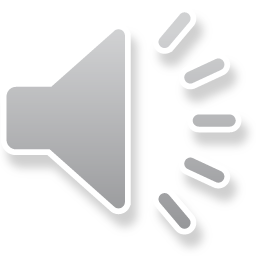 15
Acknowledgements
University of Johannesburg
CSIR Energy Division
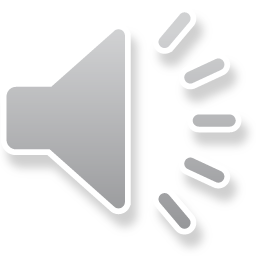 16
Thank you
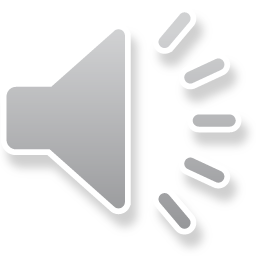 17